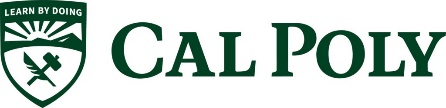 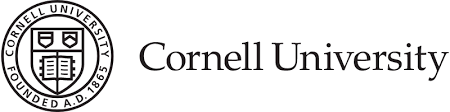 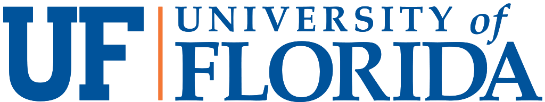 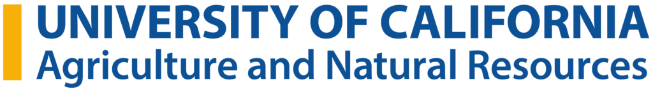 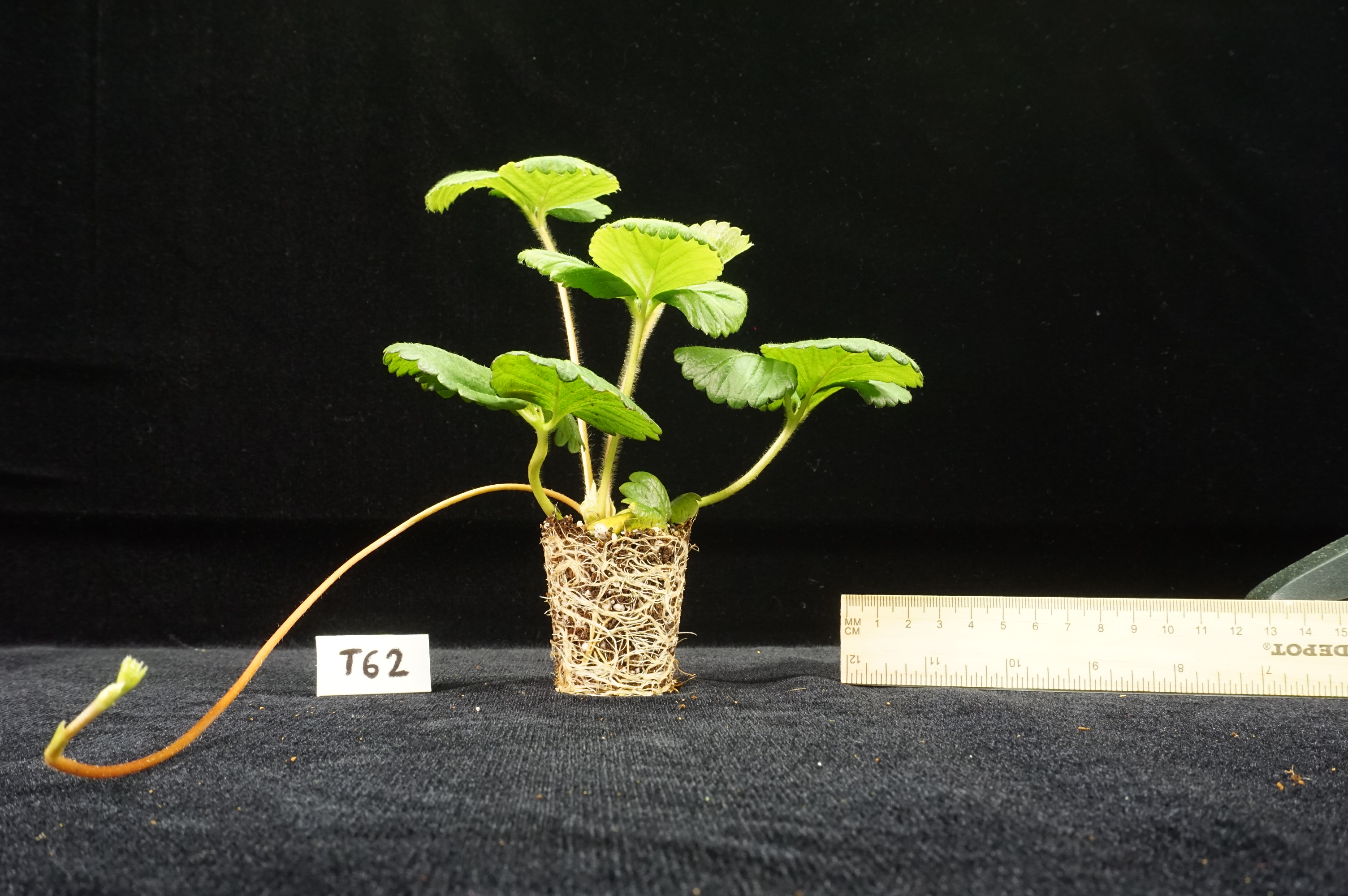 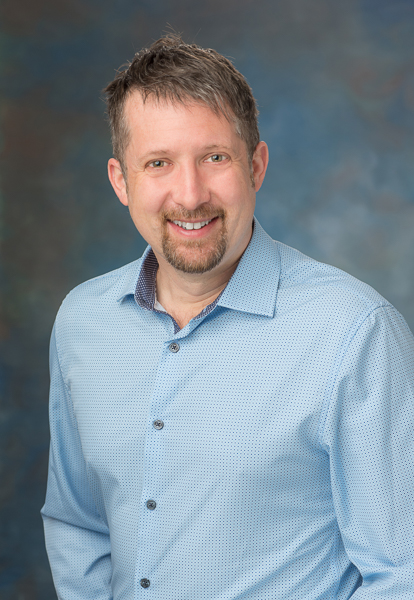 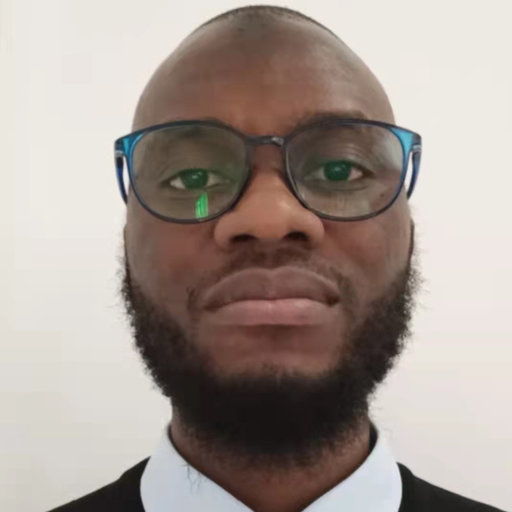 Ibraheem Olasupo
Mark Hoffmann
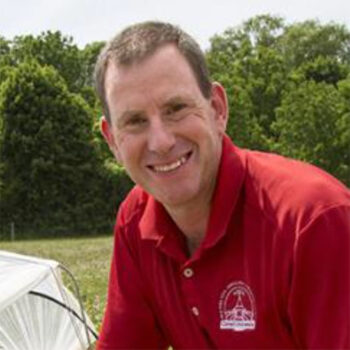 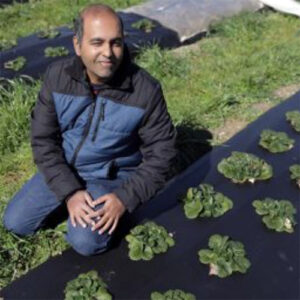 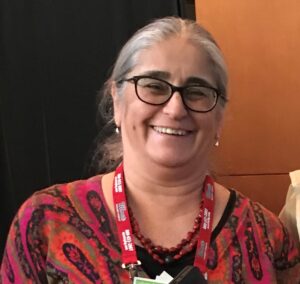 Courtney Weber
Gina Fernandez
Jayesh Samtani
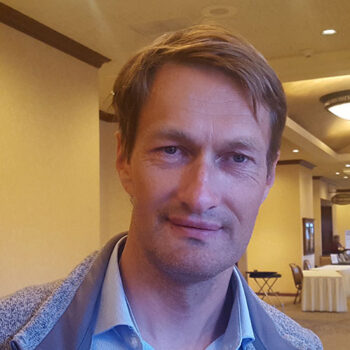 Plant
Performance
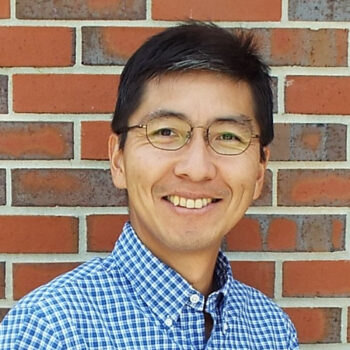 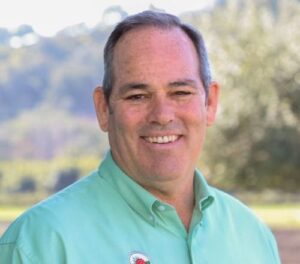 Oleg Daugovich
Shinsuke Agehara
1
Gerald Holmes
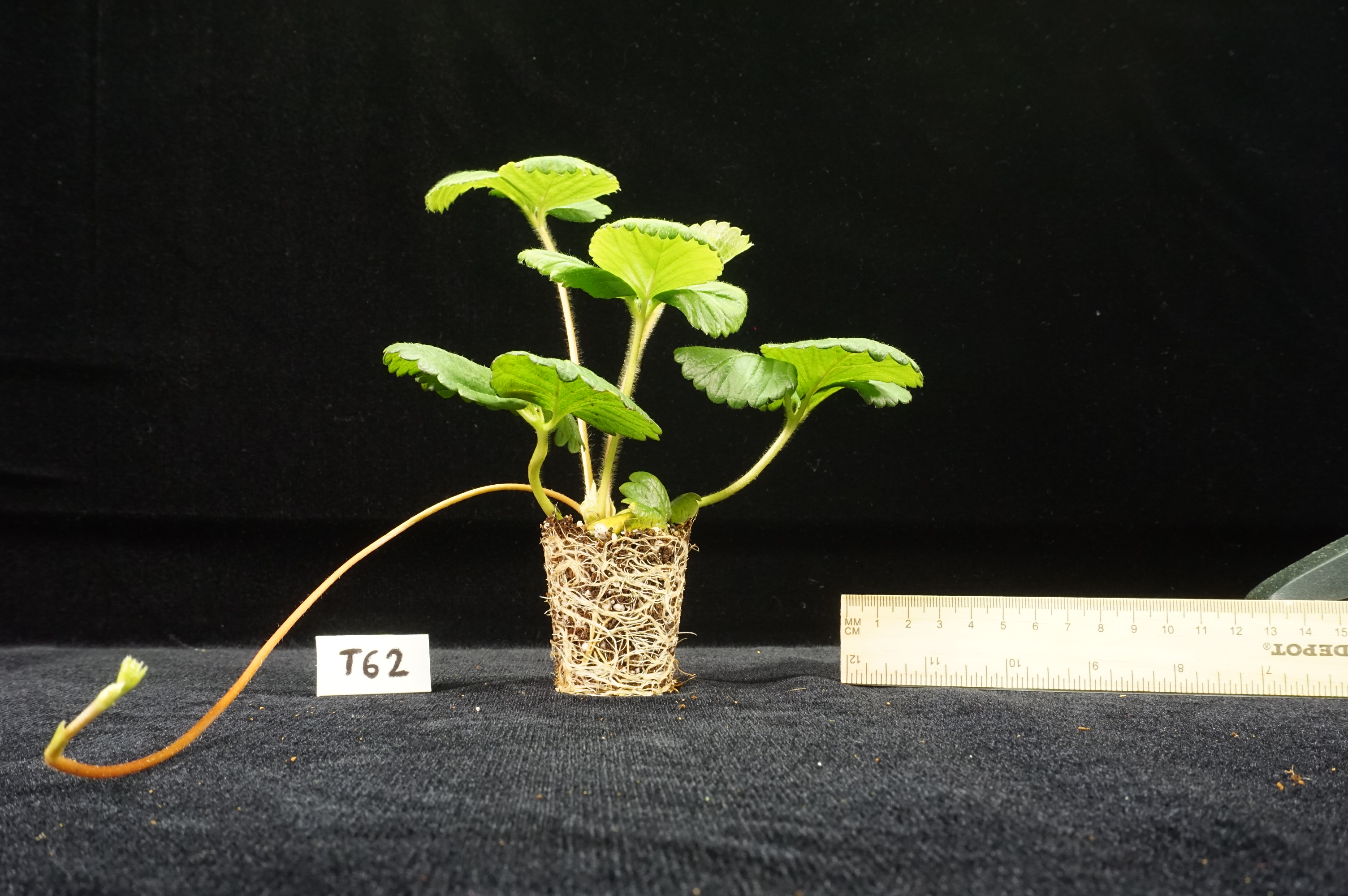 How do plants produced in CEA systems perform in production fields?
Plant
Performance
2
2023-2025
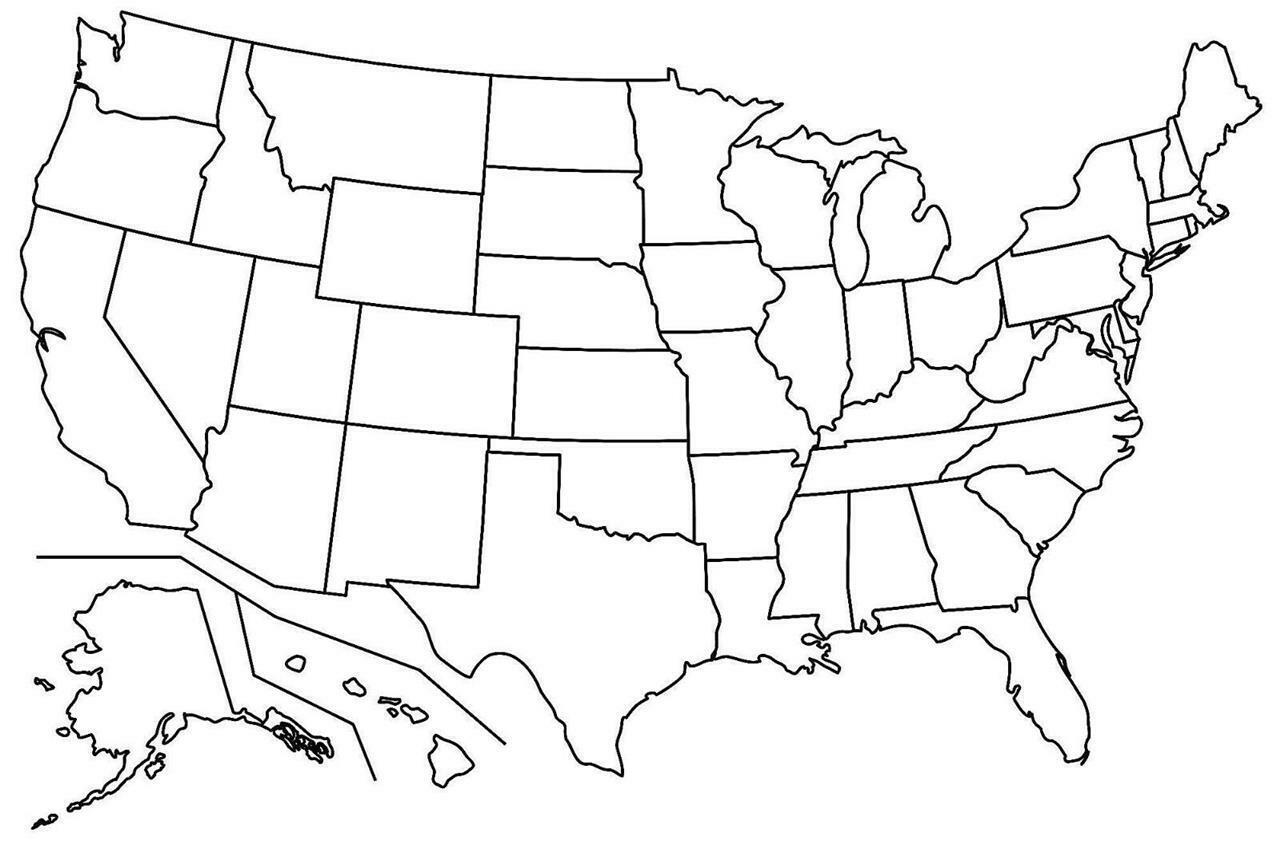 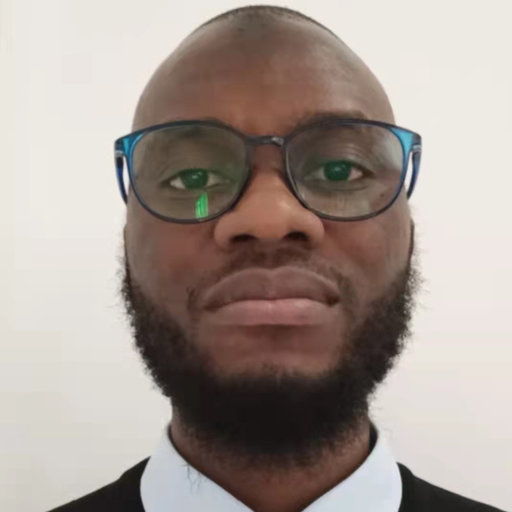 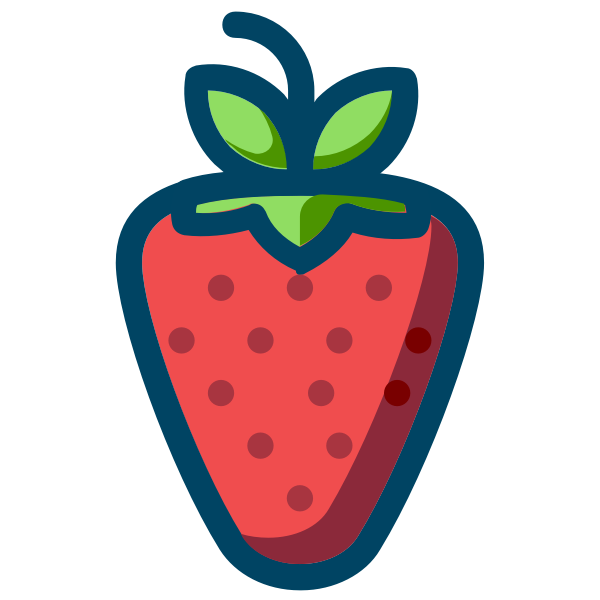 Ibraheem Olasupo
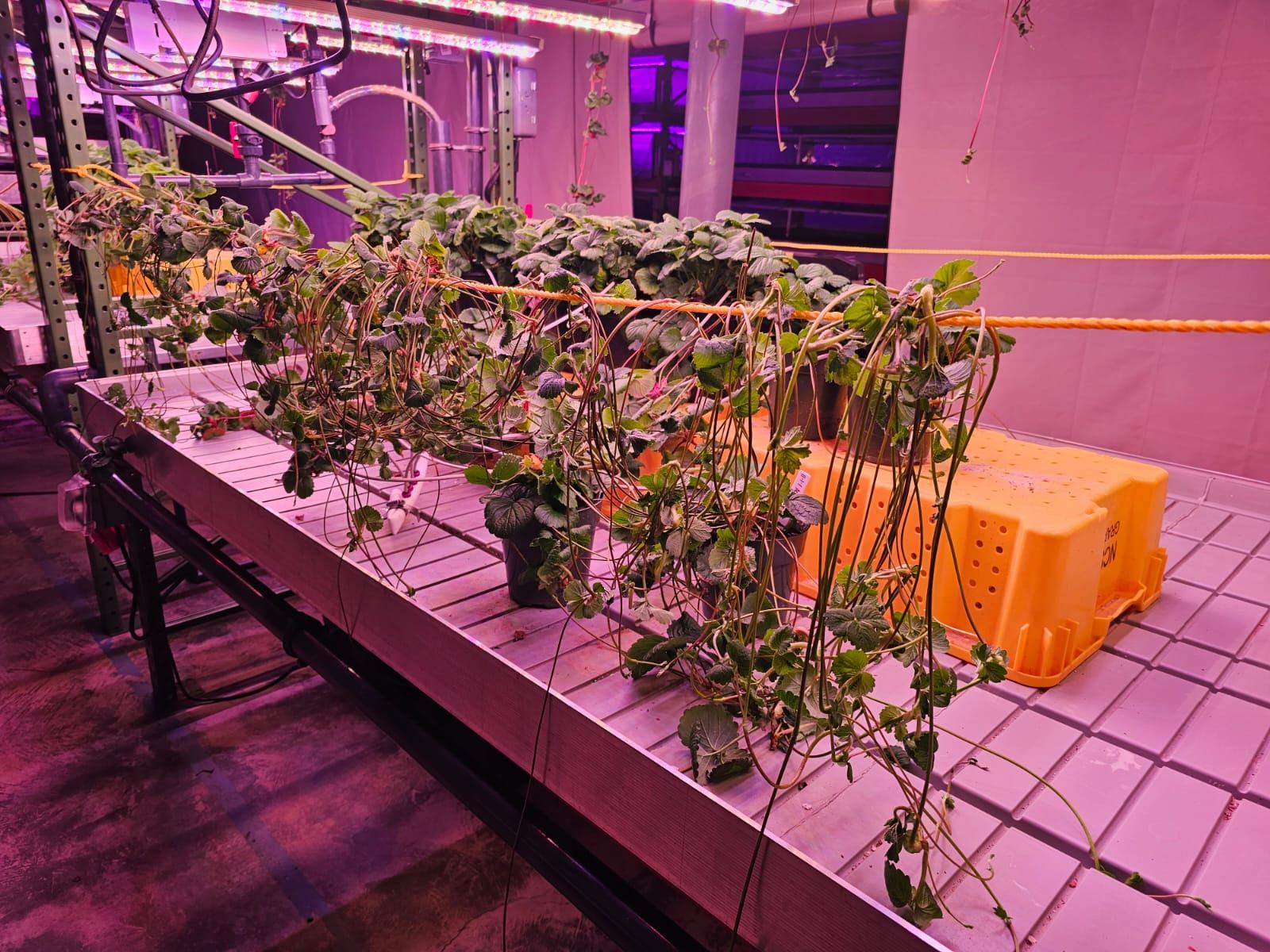 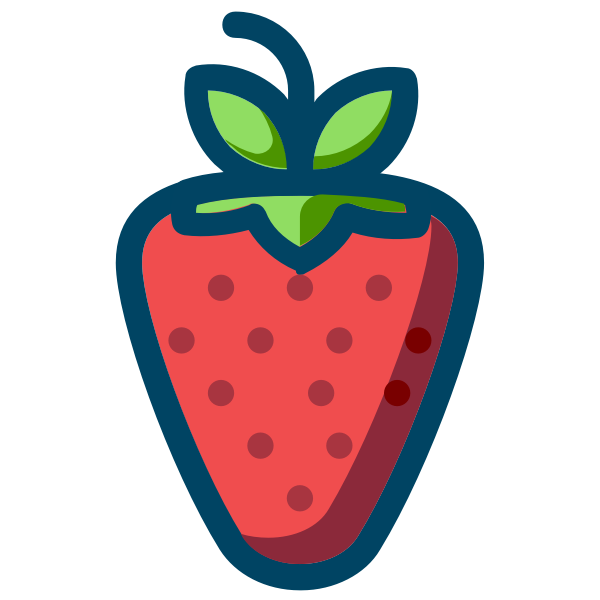 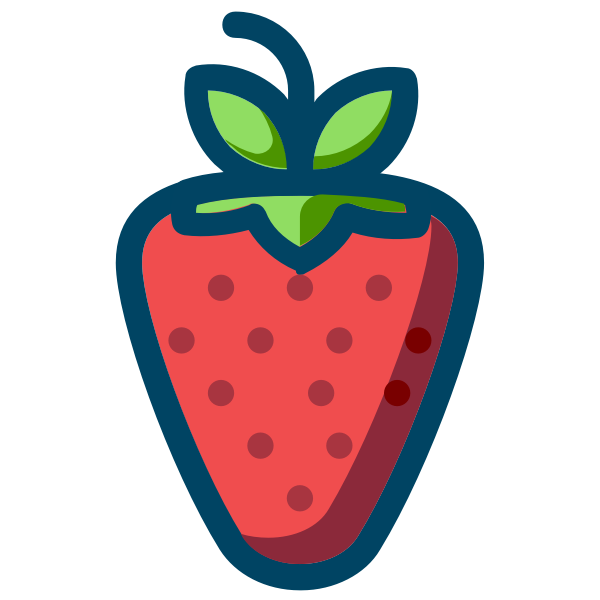 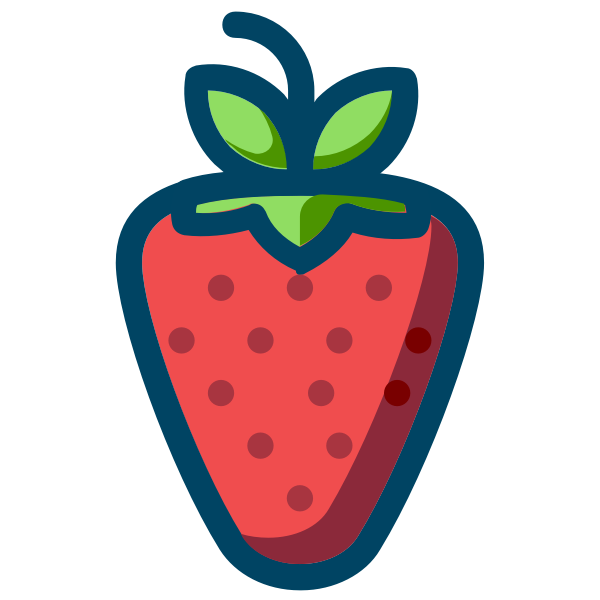 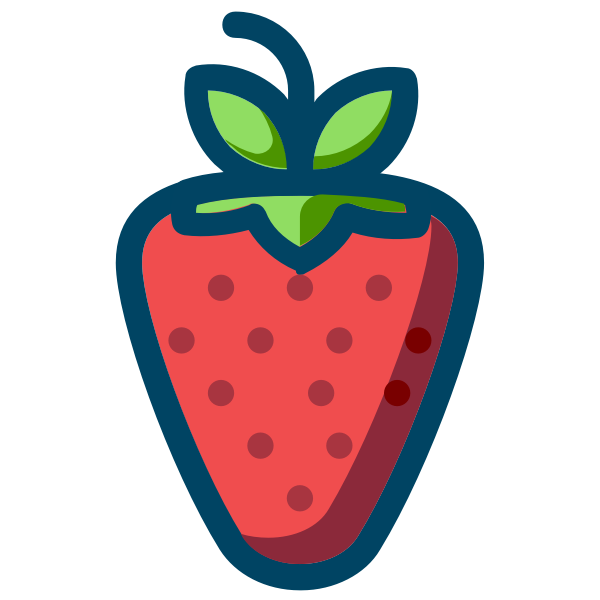 3
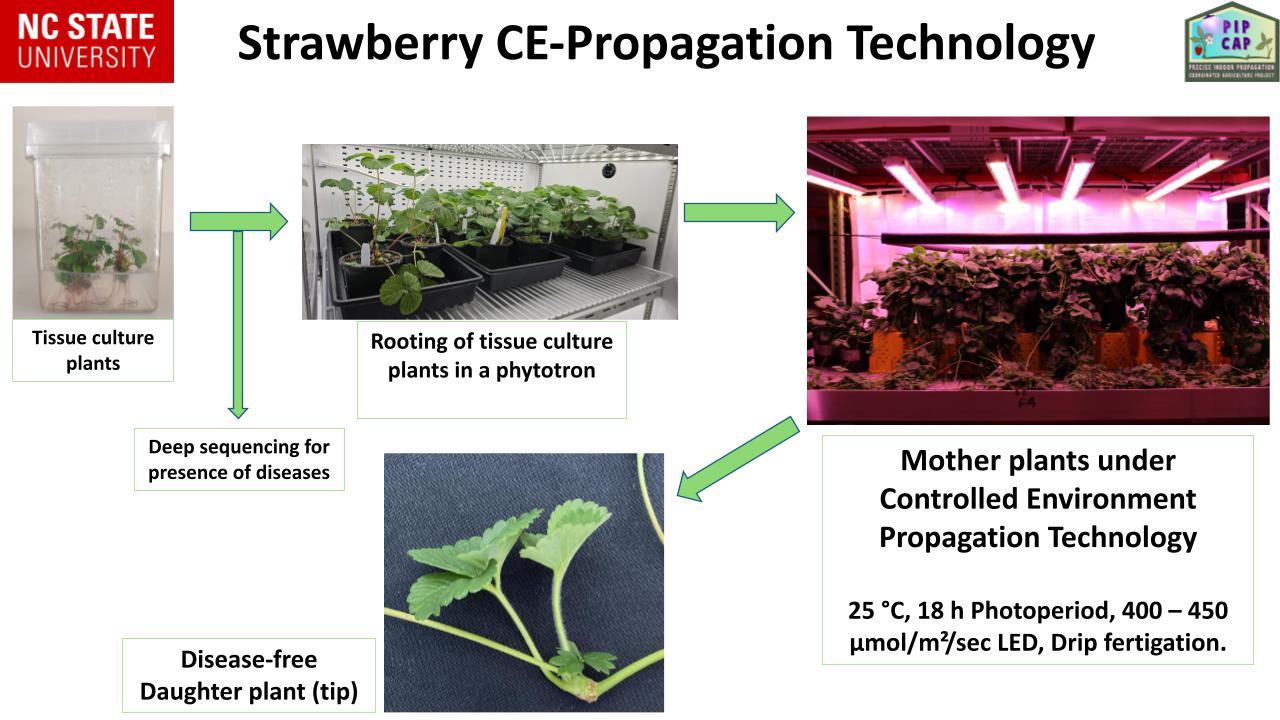 4
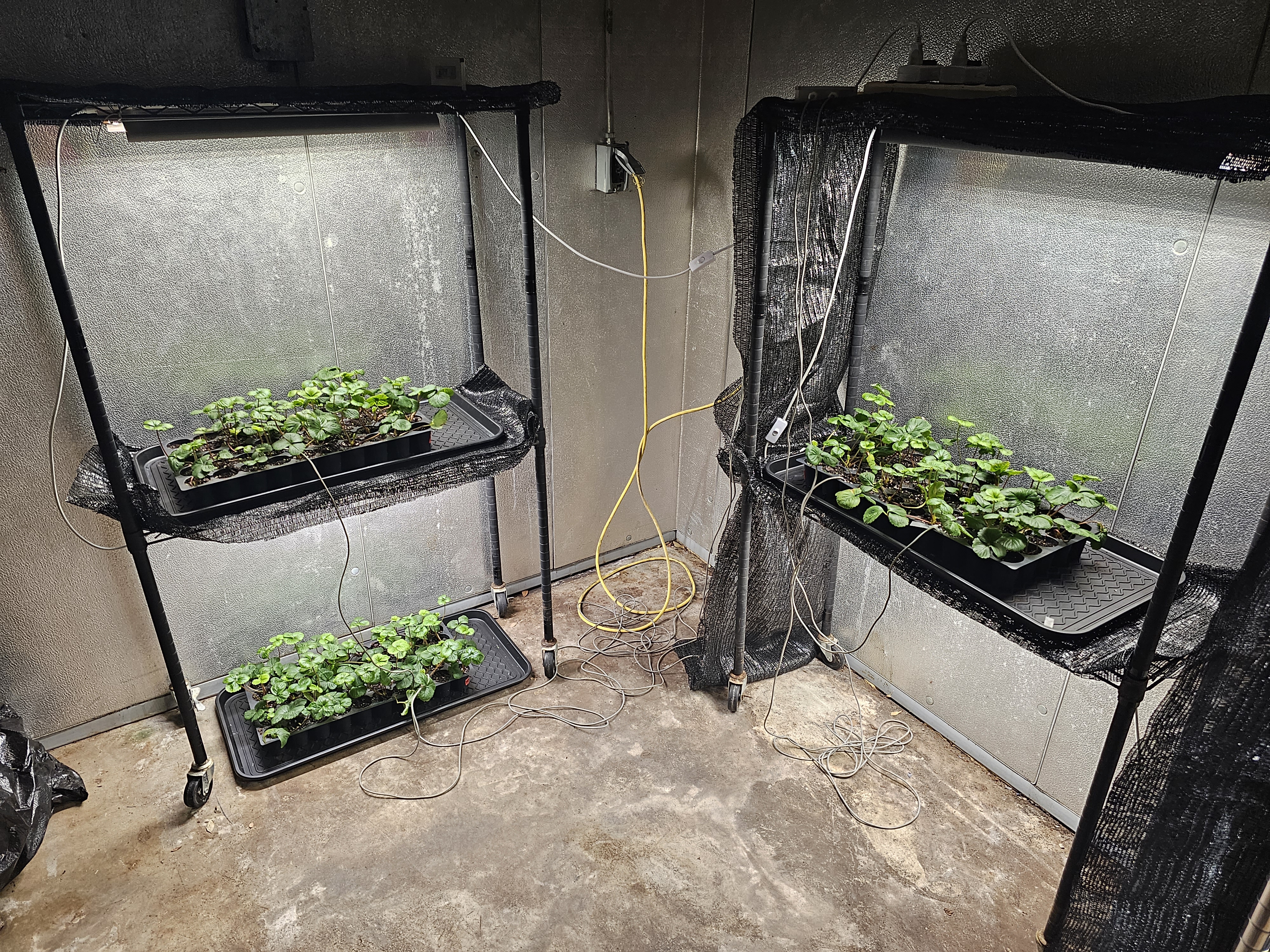 Strawberry Center SLO
Monterey
Southern CA (Ventura Co.)
Fronteras
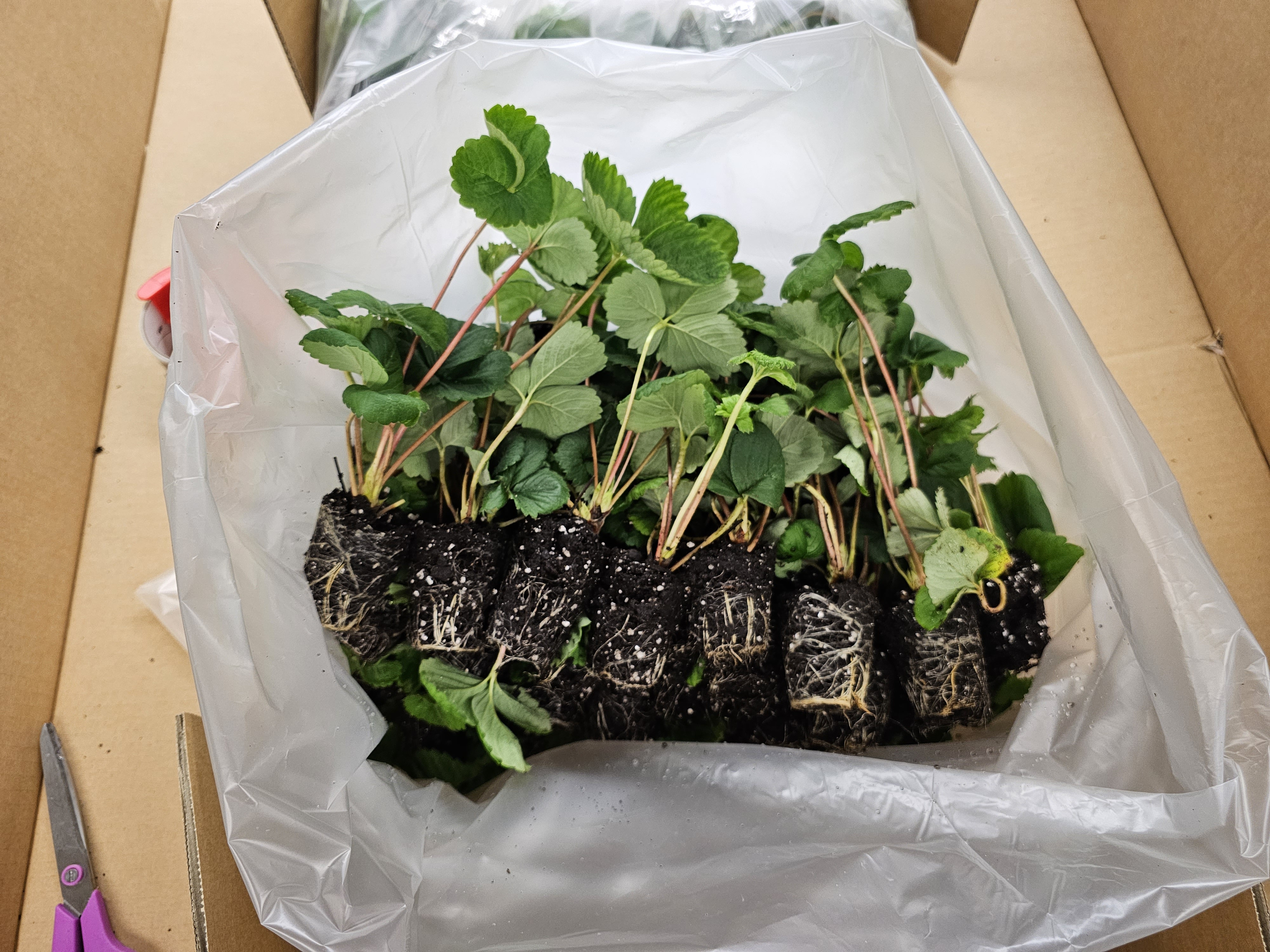 Chilling Chamber
400-450 chilling hours
North Carolina
Chandler, Camarosa
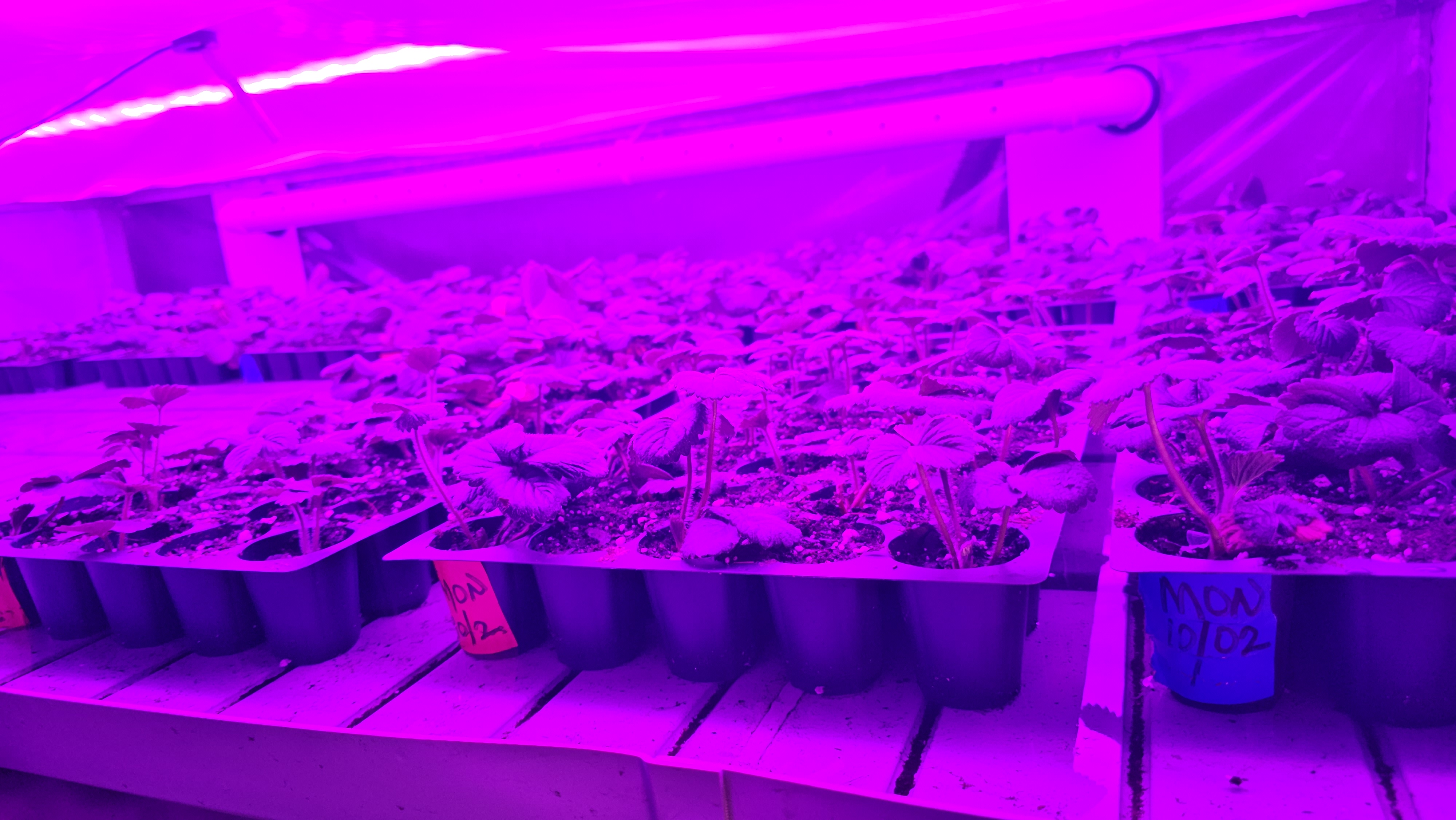 Florida Gulf Research Center
Sensation, Brilliance
Rooting Chamber
5
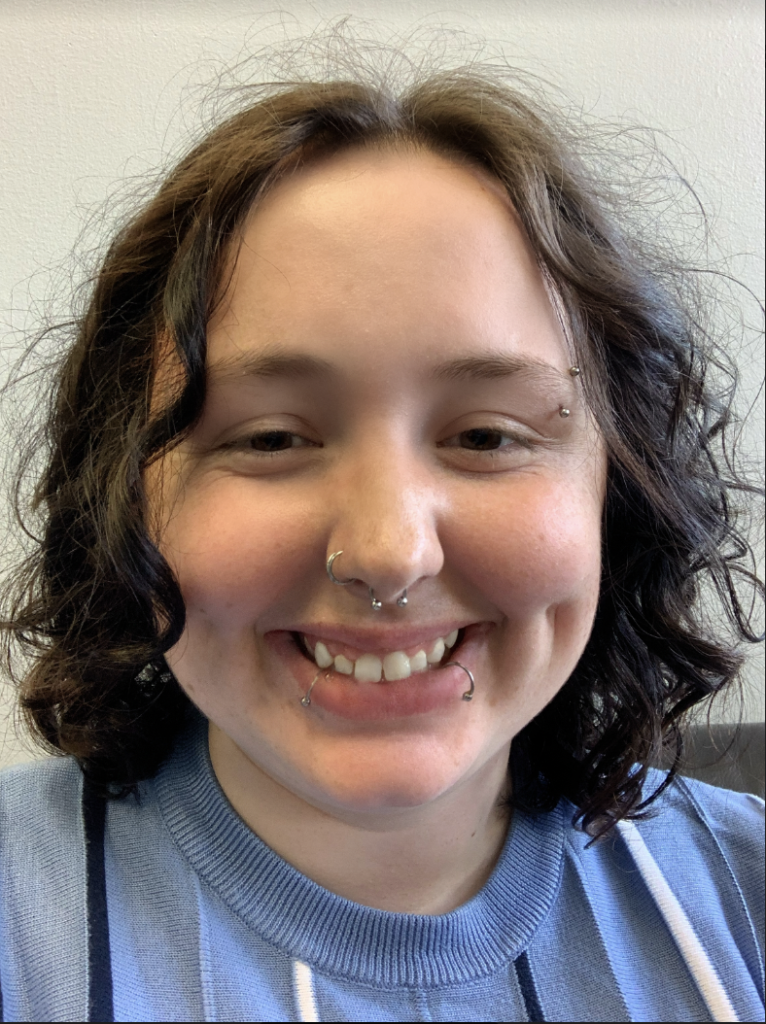 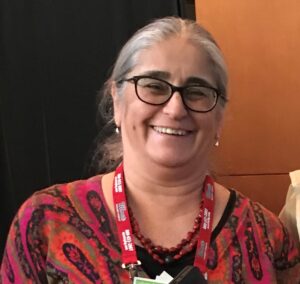 Camarosa, Chandler
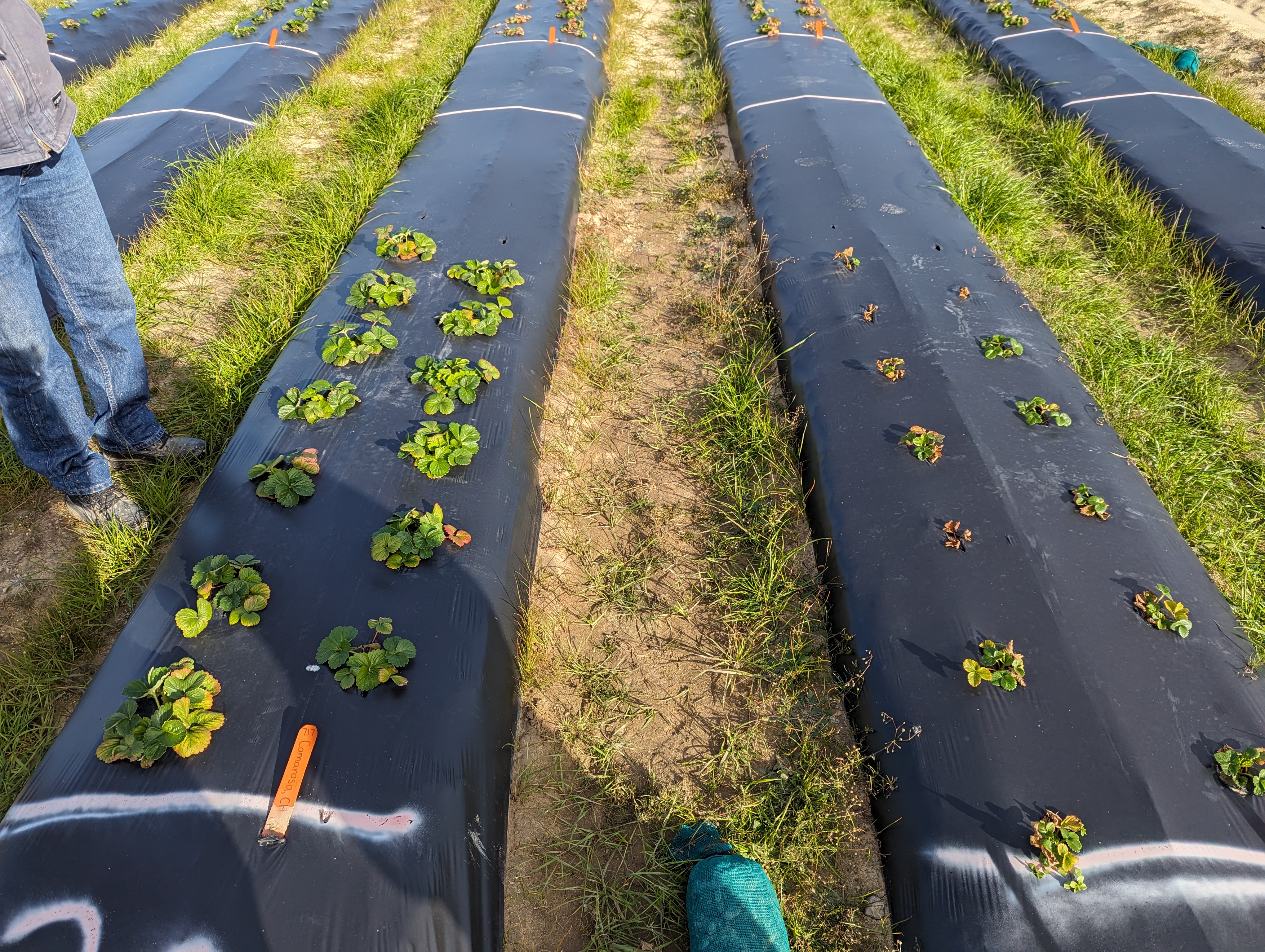 Calyssa Stevensen
Gina Fernandez
chill
no chill
6
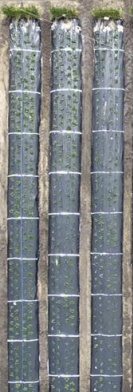 Monterey
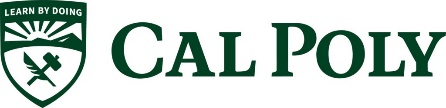 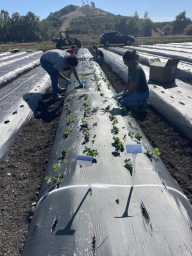 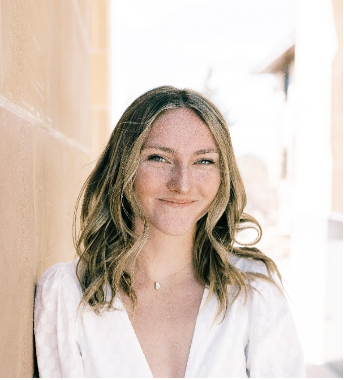 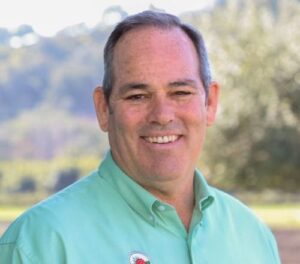 Samantha Simard
Gerald Holmes
7
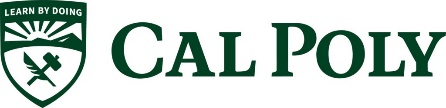 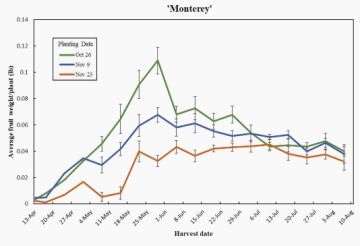 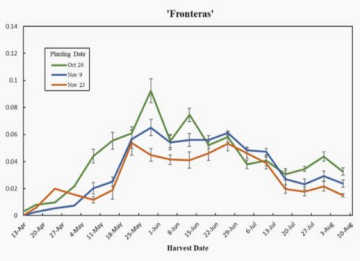 8
Fronteras
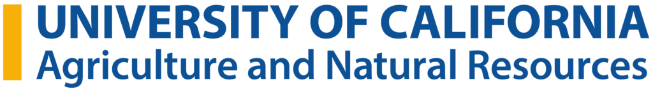 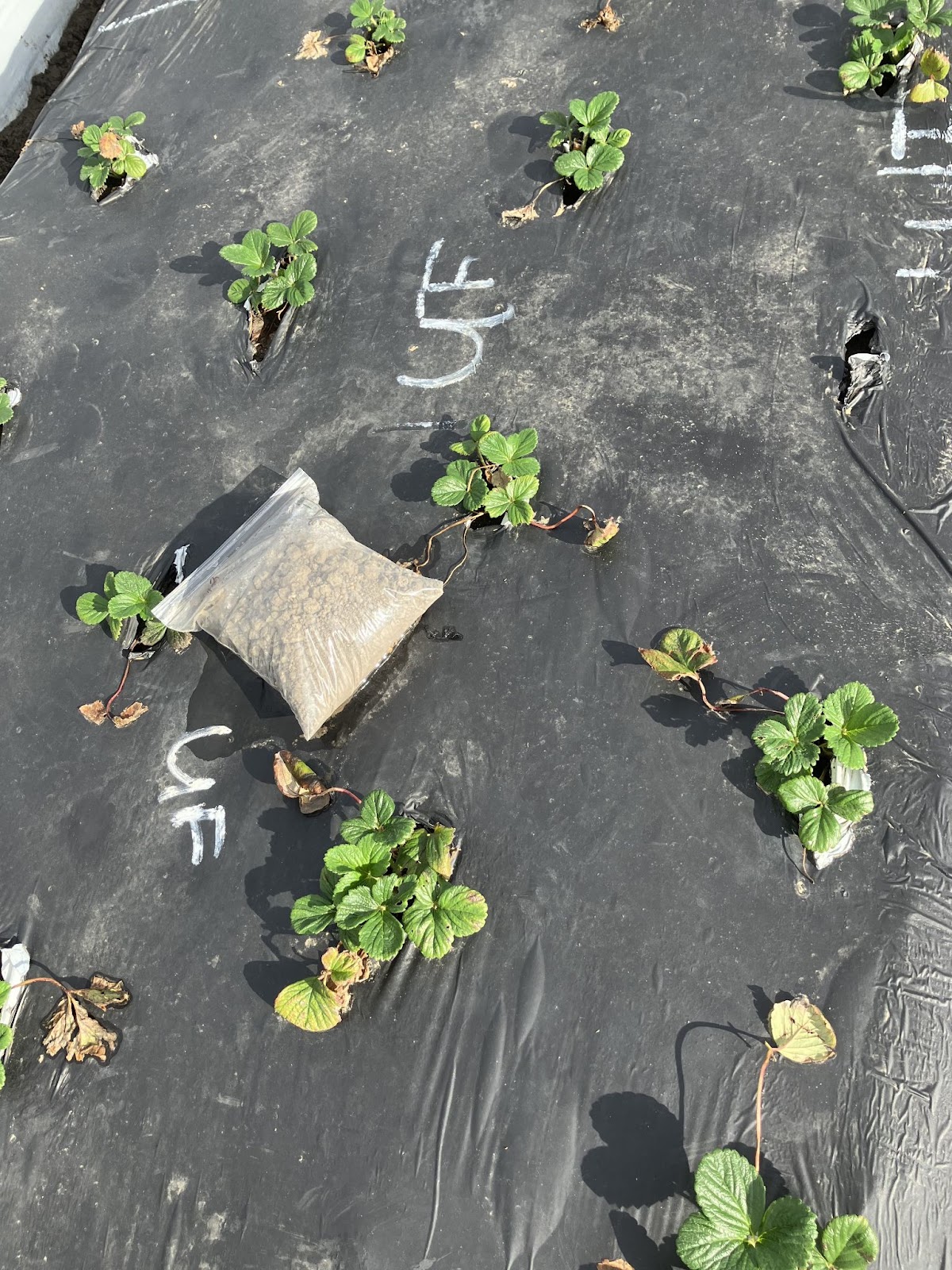 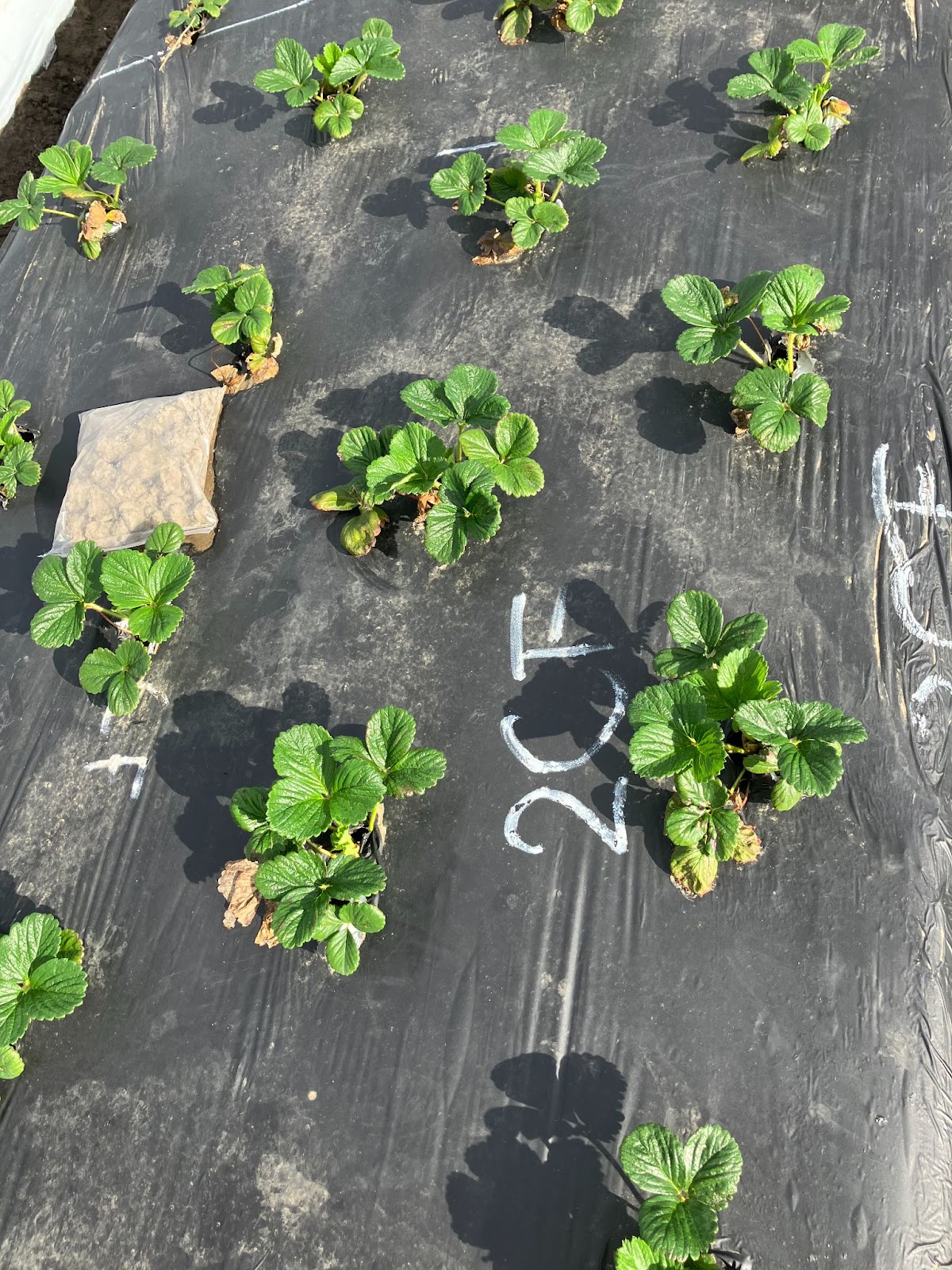 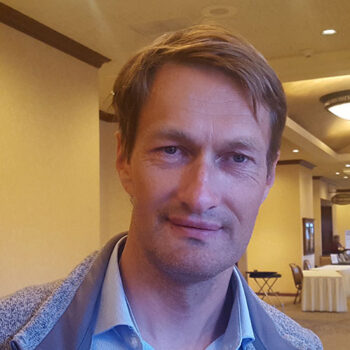 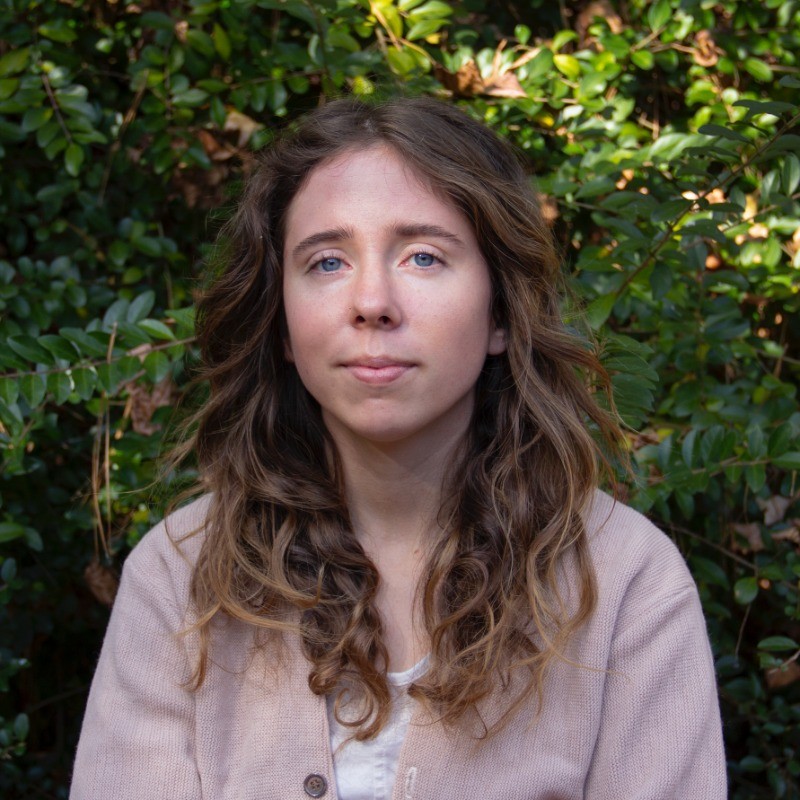 Oleg Daugovich
Emma Volk
no chill
chill
9
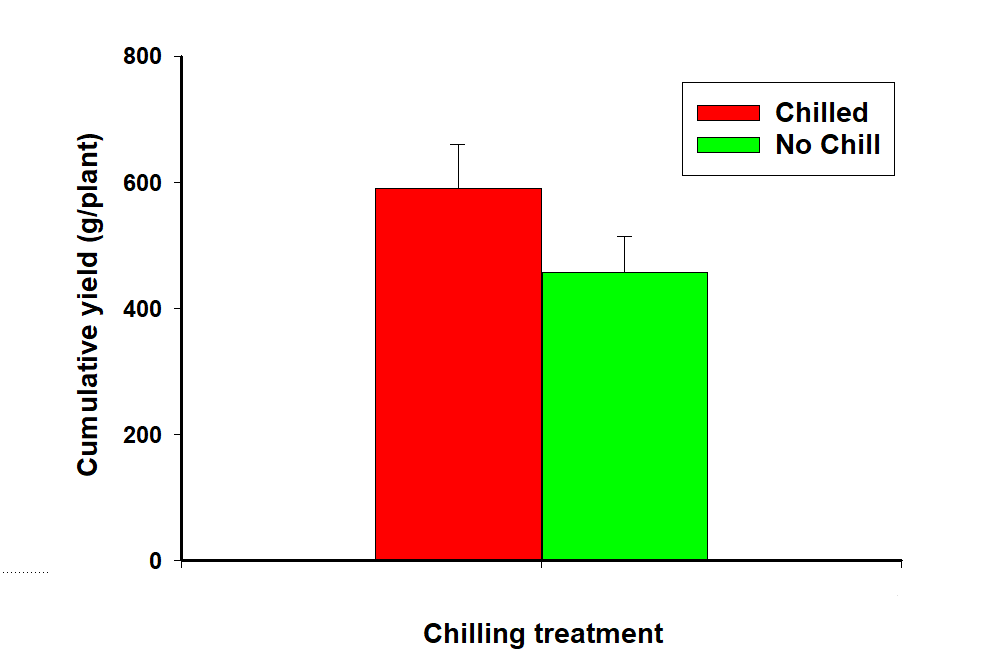 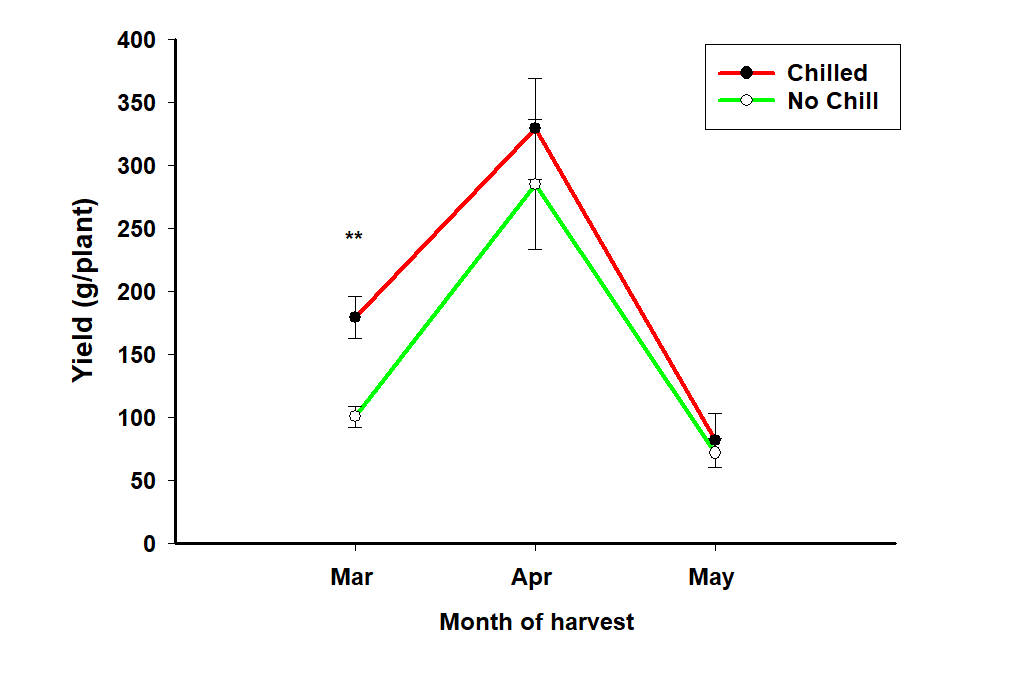 10
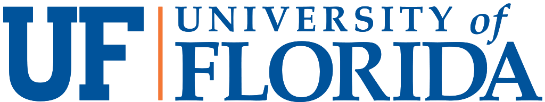 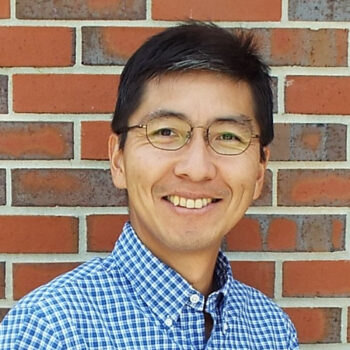 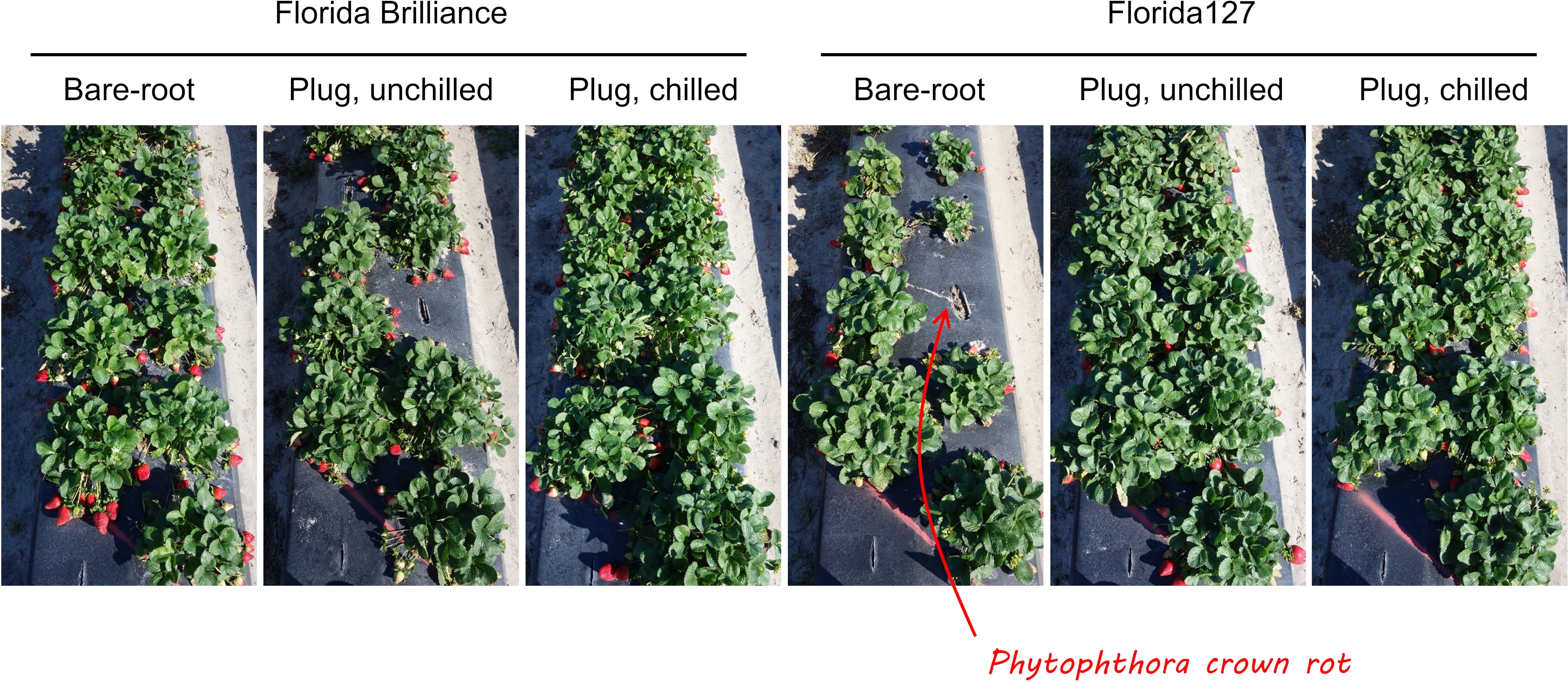 Shinsuke Agehara
11
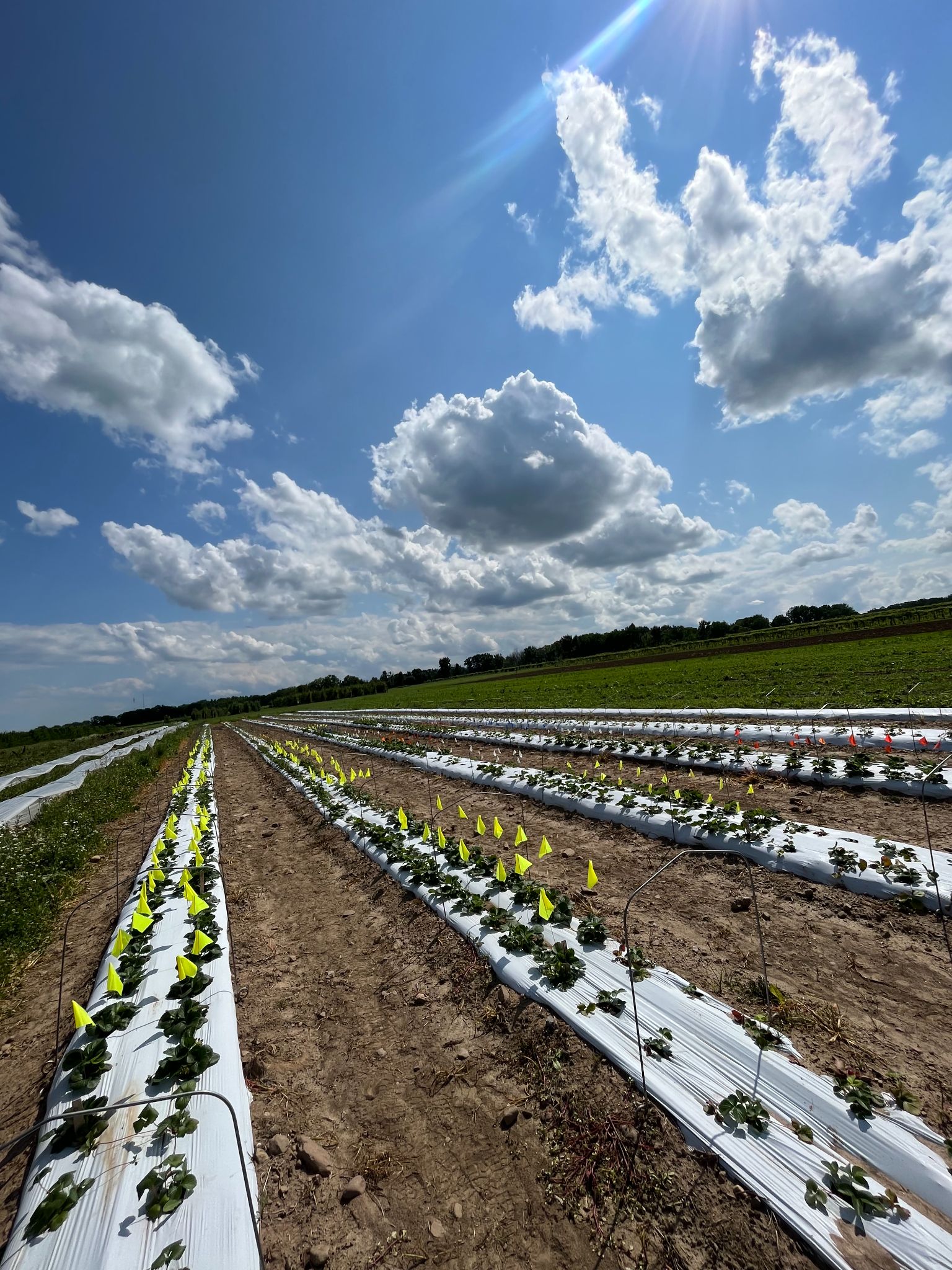 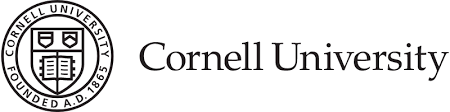 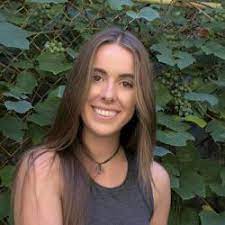 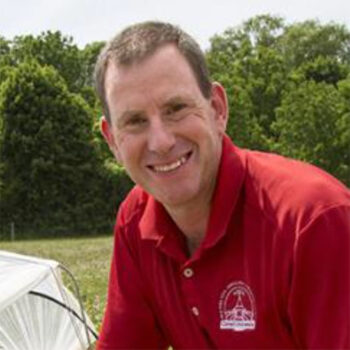 Courtney Weber
Ava Forysteck
Evaluate plug plants vs. industry standard frigo-plants
12
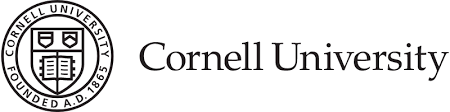 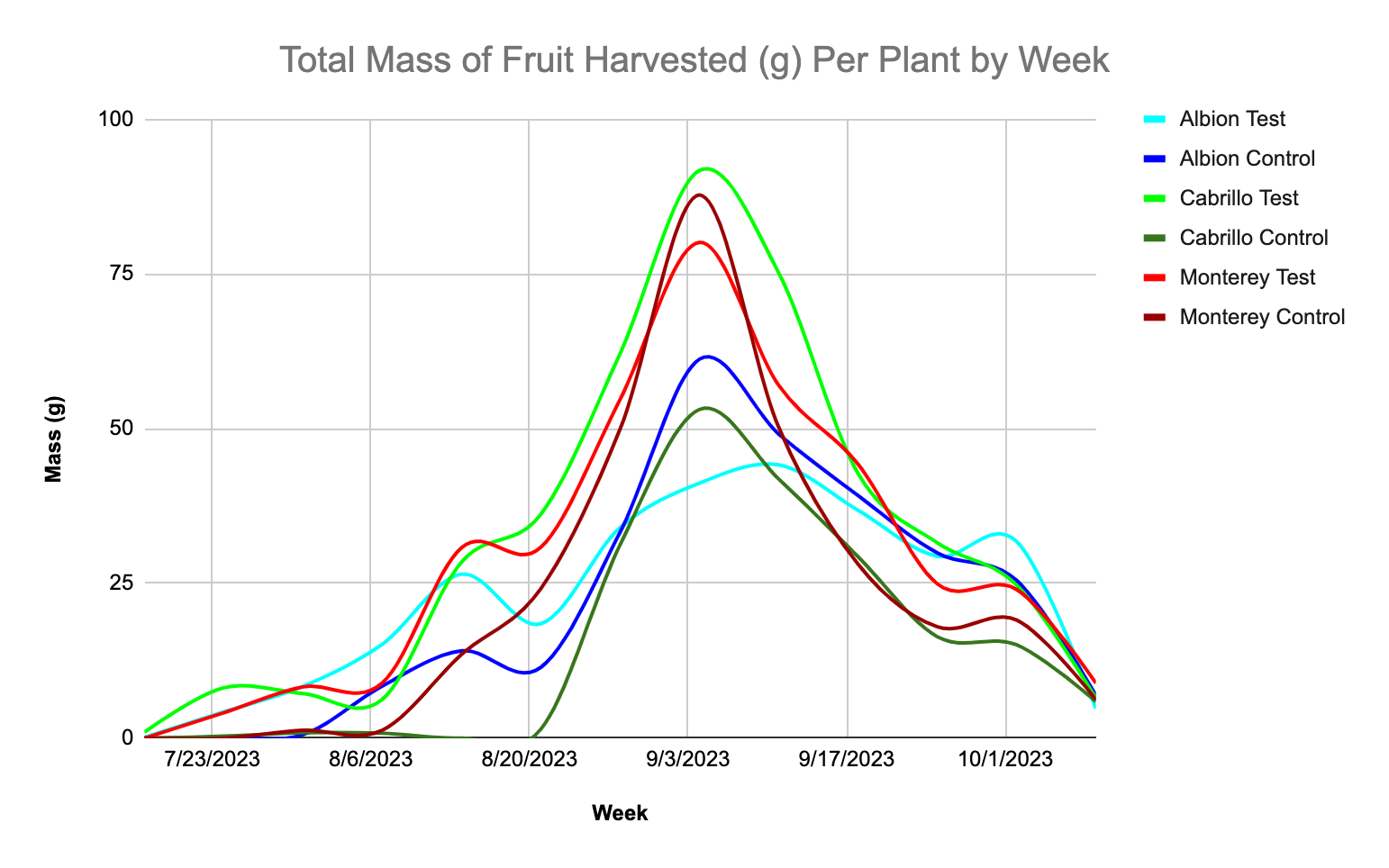 13
What’s next?
All CEA plant material trials are currently repeated.
Nursery: Potential for discussion on tunnel optimization (PSI)
Coordinated Field Days.
14